I
N
F
O
RMA
T
I
O
N
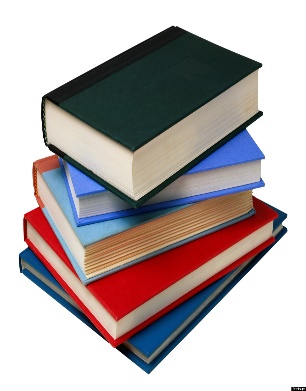 WELCOME
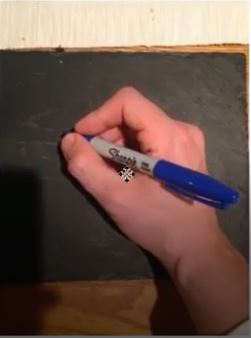 T
E
C
H
N
O
L
O
G
Y
ICT
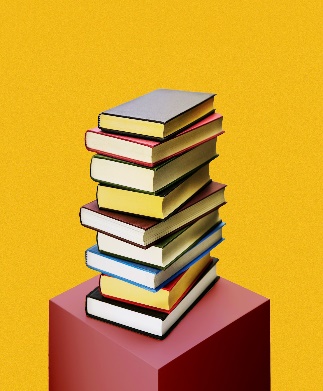 &
communication
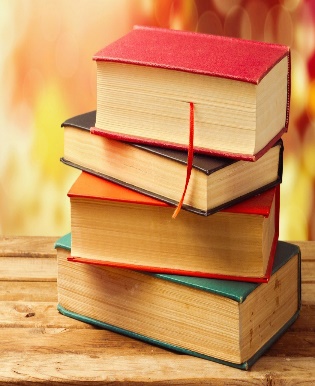 শিক্ষক             পরিচিতি
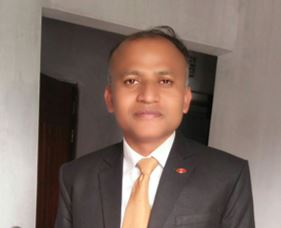 মোঃ লোকমান হাকিম প্রভাষক,
তথ্য ও যোগাযোগ প্রযুক্তি
সৈয়দপুর মহিলা মহাবিদ্যালয়
শিরোনাম
ডেটা কমিউনিকেশন ও কম্পিউটার নেটওয়ার্কিং
আজকের পাঠঃ
ডেটা ট্রান্সমিশন মেথড
নিচের ছবি গুলি লক্ষ্য করি
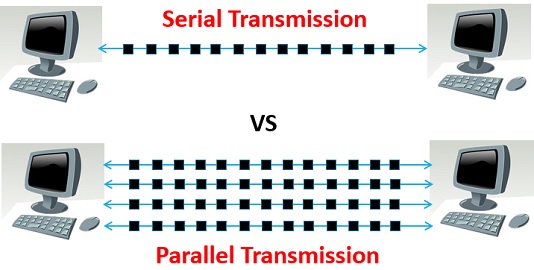 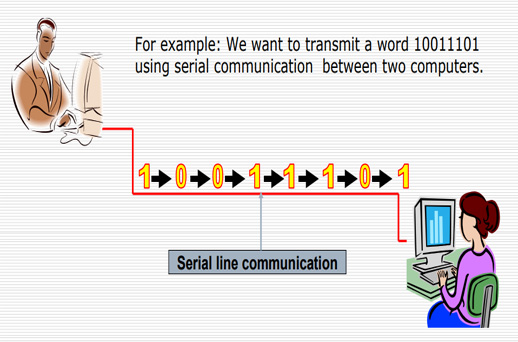 নিচের ছবি গুলি লক্ষ্য করি
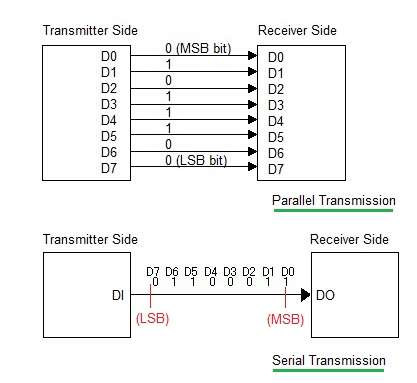 শিখন ফল
১. ডেটা ট্রান্সমিশন মেথড  কী বলতে পারবে?   
২. ডেটা ট্রান্সমিশন মেথড এর  শ্রেনী বিভাগ করতে পারবে?
৩. ডেটা ট্রান্সমিশন মেথড এর বৈশিষ্ট্য বা সুবিধা সমূহ বলতে পারবে।
ডেটা ট্রান্সমিশন মেথড
   
যে পদ্ধতিতে এক কম্পিউটার থেকে অন্য কম্পিউটারে তথা এক ডিভাইস থেকে অন্য ডিভাইসে ডেটা স্থানান্তর বা ট্রান্সমিট হয় তাকে  ডেটা ট্রান্সমিশন মেথড বলা হয়।
SERIAL DATA TRANSMISSION
b1
b2
Byte
Byte
b3
b1
b2
b5
b4
b3
b4
b6
b5
b7
b6
b7
b8
b8
‡cÖiK I cÖvc‡Ki g‡a¨ avivevwnKfv‡e 1wU weU PjvPj c×wZ n‡jv wmwiqvj †WUv UªvÝwgkb|
PARALLEL DATA TRANSMISSION
প্রেরক ও প্রাপকের মধ্যে সমান্তরাল ভাবে ডেটা চলাচল পদ্ধতি হলো প্যারালাল ডেটা ট্রান্সমিশন।
Byte
Byte
b1
b2
b3
b4
b5
b6
b7
b8
বিট সিনক্রোনাইজেশনের উপর  ভিত্তি করে ডেটা ট্রান্সমিশন মেথড এর শ্রেনী বিভাগ
ডেটা ট্রান্সমিশন মেথড
এসিনক্রোনাস
সিনক্রোনাস
আইসোক্রোনাস
Asynchronous Transmission
ডেটা প্রবাহের দিক
প্রা
প
ক
প্রে
র
ক
A
B
C
যে ডেটা ট্রান্সমিশন সিস্টেমে প্রেরক থেকে ডেটা গ্রাহকে ক্যারেক্টার বাই ক্যারেক্টার ট্রান্সমিট হয় তাকে এসিনক্রোনাস ট্রান্সমিশন বলে। যেমনঃ কীবোর্ড দ্বারা ব্যবহারকারীর ডেটা এন্ট্রির গতি কখনো এক রকম হয় না।
Synchronous Transmission
ডেটা প্রবাহের দিক
প্রে
র
ক
প্রা
প
ক
NAME
MOUSE
PRINTER
যে পদ্ধতিতে প্রথমে প্রেরক স্টেশনের প্রাইমারি স্টোরেজ ডিভাইসে ডেটাকে সংরক্ষণ করা হয় এবং ডেটার ক্যারেক্টার সমূহকে ব্লক বা প্যাকেট আকারে ভাগ করে সমান বিরতিতে প্রতিবারে একটি করে ব্লক ট্রান্সমিট করা হয় তাকে সিনক্রোনাস ট্রান্সমিশন বলে। এখানে প্রতিটি ব্লকে ৮০ থেকে ১৩২ টি ক্যারেক্টার থাকে।
Isochronous Transmission
যে পদ্ধতিতে প্রেরক ও প্রাপক স্টেশনের মধ্যে ডেটা ট্রান্সমিশনের সময় একই অর্থাৎ কোন প্রকার দেরি ছাড়া একই সময়ে সমস্ত ডেটাব্লক ট্রান্সফার করা হয় তাকে সিনক্রোনাস ট্রান্সমিশন বলে। সাধারণত রিয়েল টাইম এপ্লিকেশনের ডেটা ট্রান্সফারে এ পদ্ধতি বেশি ব্যবহৃত হয়। যেমনঃ লাইভ টিভি সম্প্রচার , স্ট্রিমিং ভিডিও ইত্যাদি।
একক কাজ
1.ডিভাইস সমূহের মধ্যে অবস্থানগত দূরত্ব এবং ডেটার ক্ষুদ্রতম একক বিট এর বিন্যাসের ভিত্তিতে ট্রান্সমিশন মেথডকে কতভাবে বিভক্ত করা যায়।
2.সিরিয়াল ডেটা ট্রান্সমিশন মেথডকে কতভাবে বিভক্ত করা যায় ?
3.ব্লক বাই ব্লক আকারে ডেটা ট্রান্সমিশন মেথড কে কী বলে?
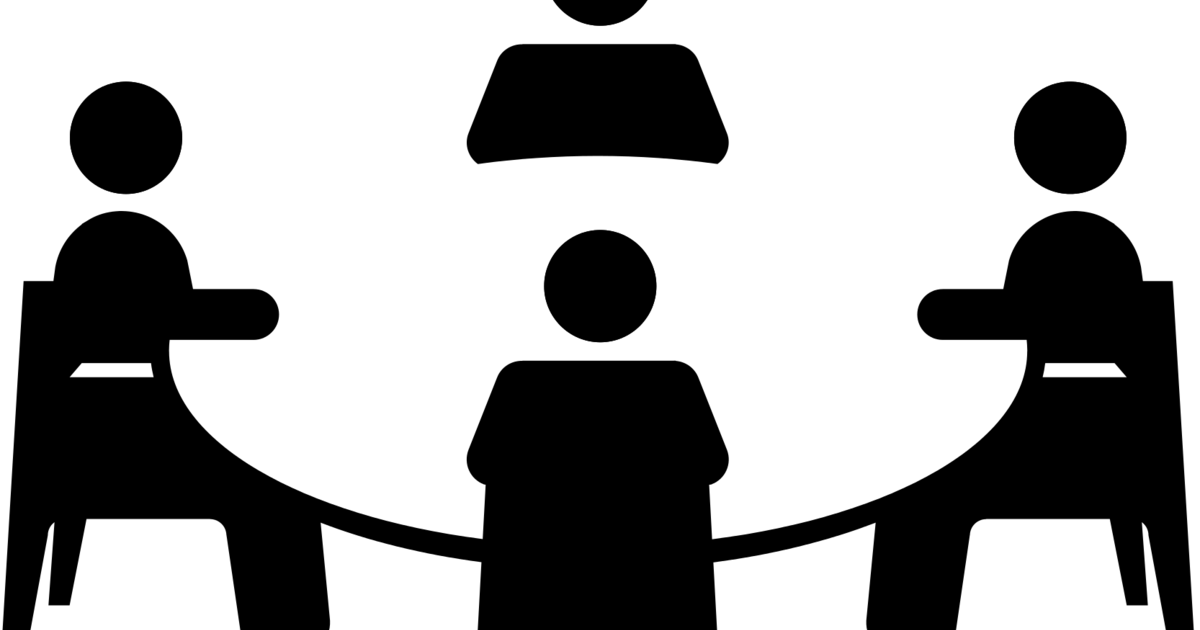 দ

লী

য়

 কা

জ
১. এসিনক্রোনাস ও সিনক্রোনাস ট্রান্সমিসনের মধ্যে দুটি পার্থক্য লিখ।
2. এসিনক্রোনাস , সিনক্রোনাস ও আইসোক্রোনাস  ট্রান্সমিসনের দুটি করে সুবিধা ও অসুবিধা লিখ ।
HOME WORK
এসিনক্রোনাস , সিনক্রোনাস ও আইসোক্রোনাস  ট্রান্সমিসনের মধ্যে কোনটি বেশি সুবিধাজনক বলে তুমি মনে কর ? স্বপক্ষে যুক্তি দেখাও।
ধন্যবাদ
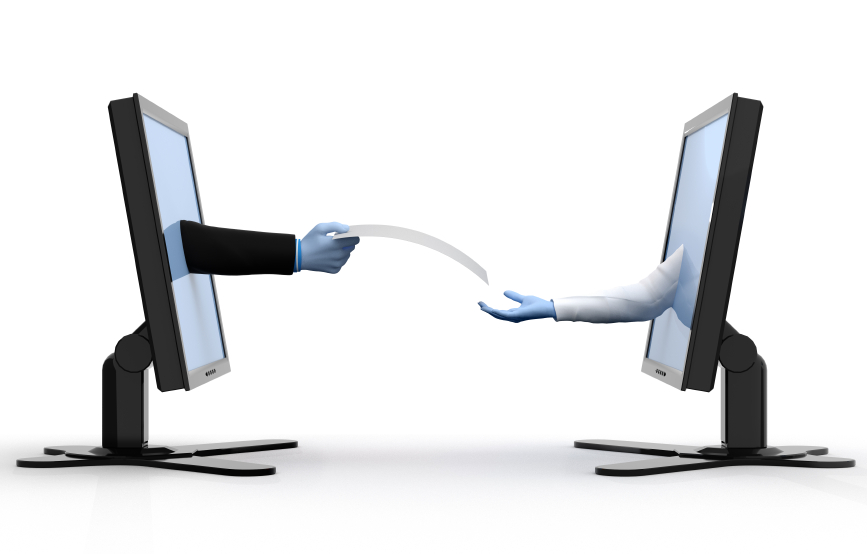